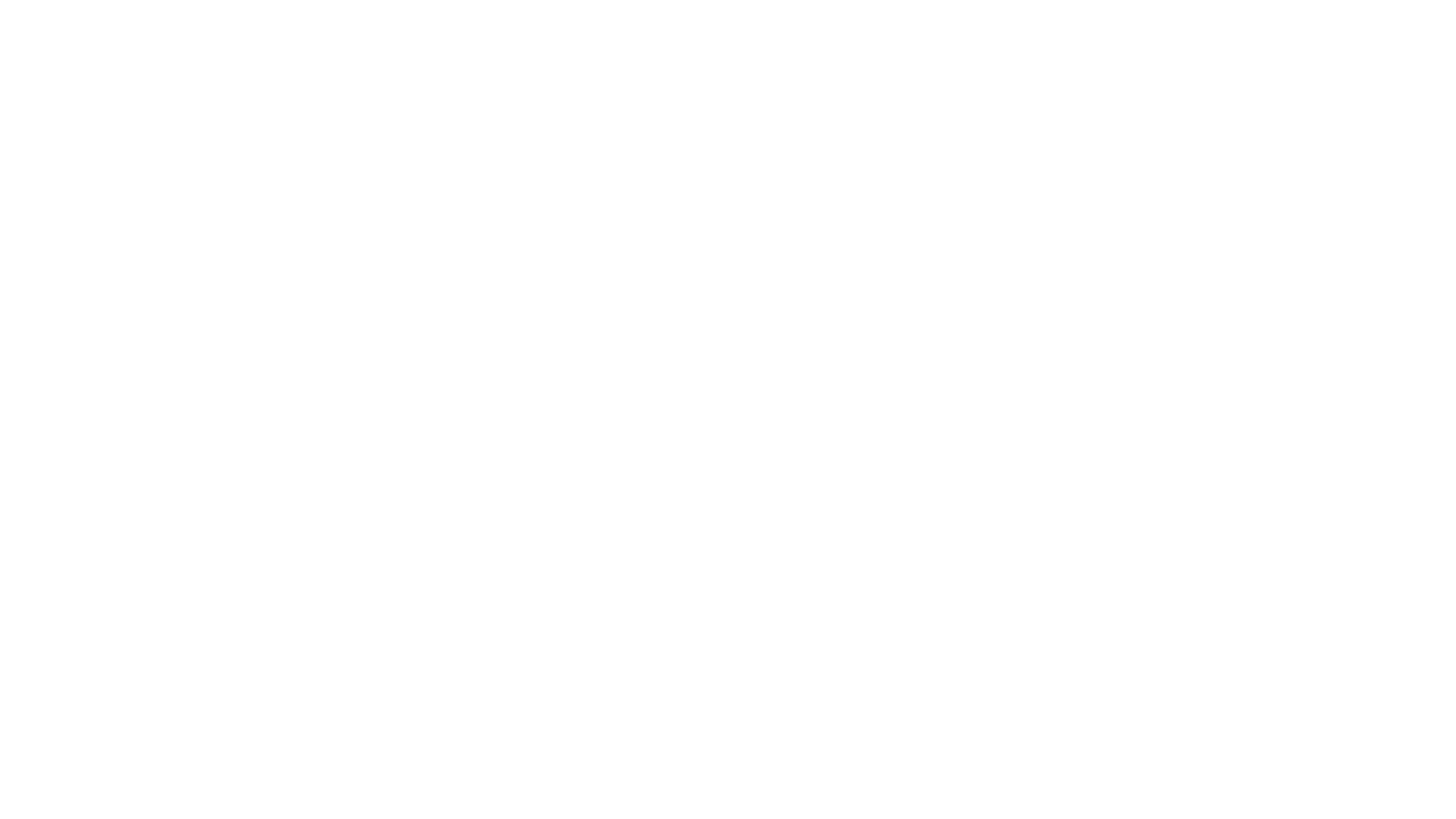 GENEALOGY SPREADSHEET
AGENDA
Steps
Find all the information available for the individual you are pursuing and their family
Prepare a family group sheet of this individual to refer to when trying to locate documentation.
Start your spreadsheet with the individual you are pursuing and enter all pertinent information
Start the next available column with all the information about the individual most likely to lead you to a successful conclusion.  In my case, this was Garret Marsh.
Records found for Harrison Marsh
Records found for George W. and Ettie Marsh
PURPOSE
The purpose for the spreadsheet I set up was to find the ancestors of my Great Grandmother Cynthia Ann (Marsh) Killian.  I had been told by my mother than she was adopted.  Therefore, I didn’t know whether Marsh was her birth or adopted name.  The epiphany moment in finding her ancestors came with a newspaper article stating that Joseph Killian (Cynthia’s son) hosted his Uncle George Marsh and cousin Garret Marsh from Portsmouth, Ohio.  That would make Uncle George Cynthia’s brother and I now had a starting point!  Since Garret is an unusual name for that time frame, I pursued him in the records.  After finding all the records I could find, I still wasn’t sure of Cynthia Ann’s parents.  So, I set up a spreadsheet with all available information.  Let’s start setting up our spreadsheet.
STEP 1:  Find all the information available
Census Records
Birth, Marriage and Death Records
Find A Grave memorials
Social Security information
Etc.
Step 2:  GATHER ALL YOUR RECORDS
Enter all the information found in the first column on the spreadsheet

 Birth Record
Marriage Record
Death Record
Etc.
STEP 2:	Marriage Record
STEP 2:  Census Records
1850 Cass County, IN





1860 Cass County, IN
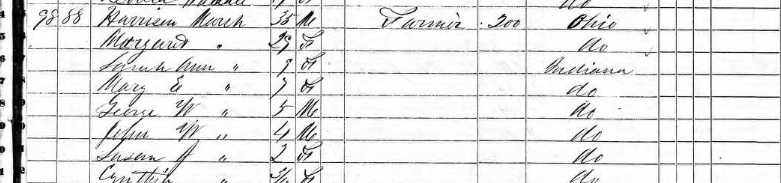 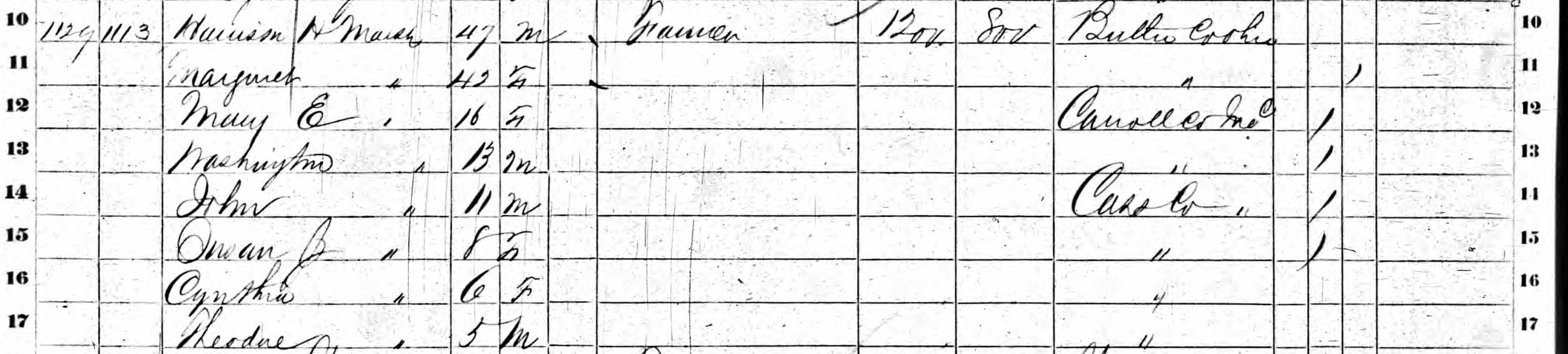 STEP 2:  Census Records
Duplicate Residency
1860 Tippecanoe County, IN
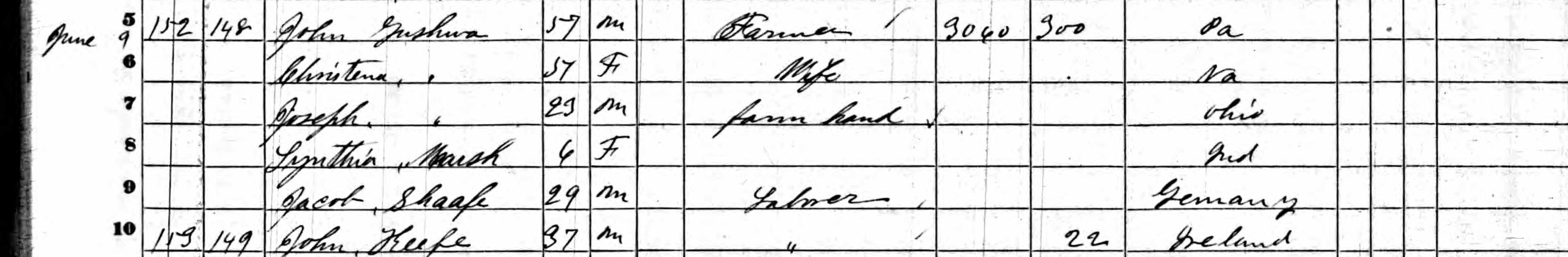 [Speaker Notes: These census records indicate Cynthia Ann Marsh in another household.  For whatever reason, Cynthia left her birth family and moved in with the Gushwa family.  This would account for my mother saying Cynthia was adopted.]
STEP 2:	Census Records
1870 Census – Tippecanoe County, IN
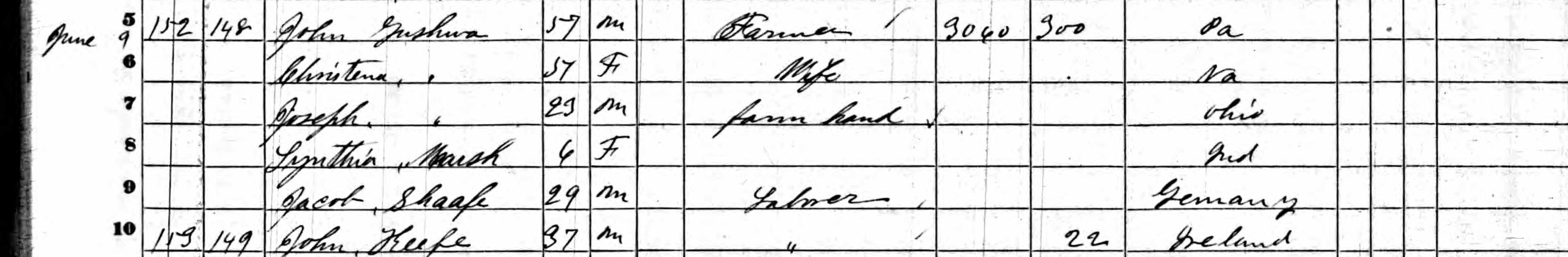 STEP 2:  Census Records
1880 Census – Tippecanoe County, IN
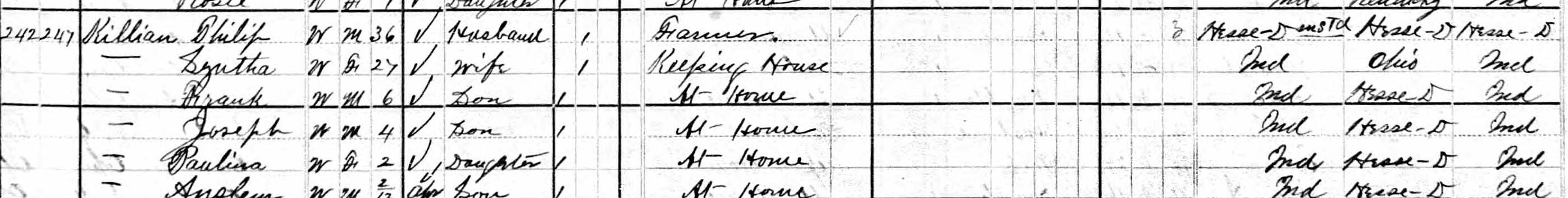 STEP 2:	DEATH RECORD
STEP 2:	Any other miscellaneous information found
STEP 2:  Prepare family group sheet
STEP 2:  Spreadsheet Entries
STEP 3:  Start the next available column with all the information about the individual most likely to lead you to a successful conclusion.
In my case, this was Garret Marsh.

Locate this individual’s parents through the appropriate records

Enter all the information found on your spreadsheet

 U. S. Social Security Application
Marriage Record
1880 Census
1900 Census
1910 Census
1920 Census
1930 Census
Railroad Retirement Record
Find A Grave Information
STEP 3:  U. S. Social Security Applications
STEP 3:  Marriage Record
STEP 3:  Census Records
1880 Census – Pickaway County, Ohio




1900 Census – Scioto County, Ohio
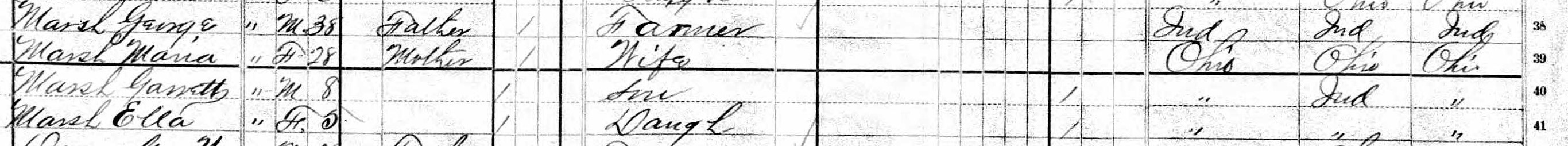 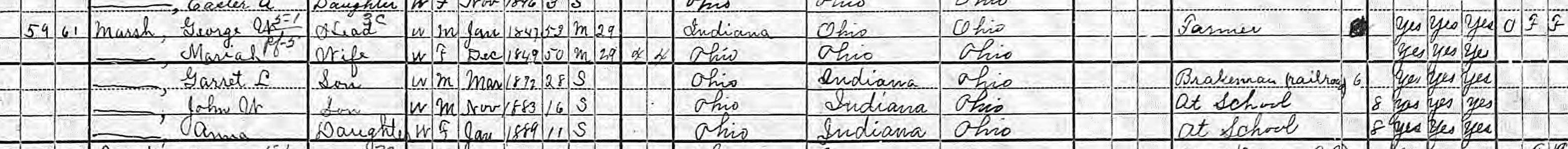 STEP 3:	Census Records
1910 Census – Ross County, OH


1920 Census – Scioto County, OH


1930 Census – Scioto County, OH
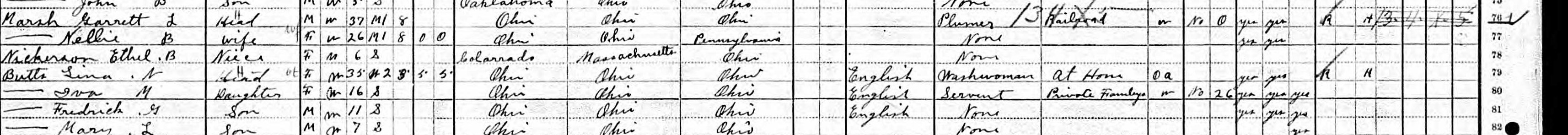 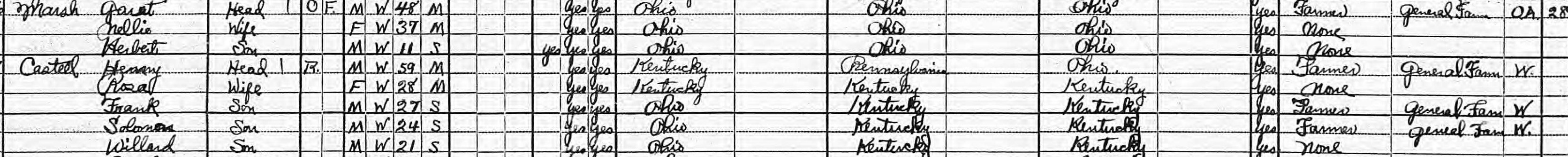 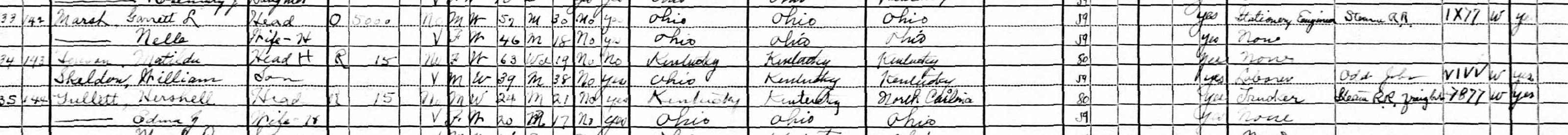 STEP 3:  U. S. Railroad Retirement Pension Index
STEP 3:	Find A Grave
STEP 3:	FAMILY GROUP SHEET
STEP 3:	Spreadsheet Entries
[Speaker Notes: Now that we have determined Garrett Lafayette Marsh is the son of George W. and Mariah (Walling) Marsh.  We go looking for the records for George Washingto Marsh.]
STEP 4:	Records for George Washington Marsh
Ohio Death Record for George W. Marsh
STEP 4:	Census Records
1910 Census – Scioto County, OH
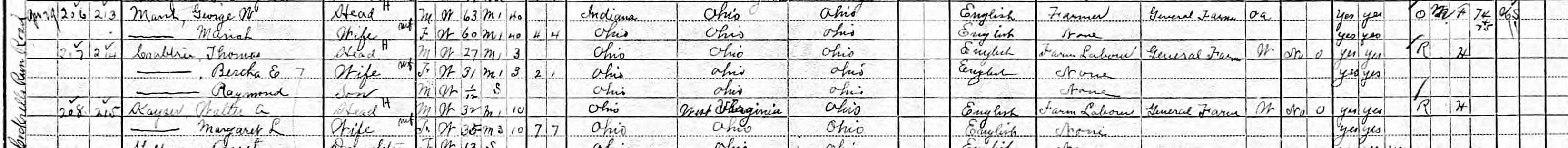 STEP 3:	Find A Grave for George W. Marsh
STEP 3:	FAMILY GROUP SHEET
STEP 3:	Spreadsheet Entries
[Speaker Notes: Now that we know the parents of Garrett Lafayette Marsh are George Washington and Mariah (Walling) Marh, we need to find the parents of George and Cynthia and we find them with Harrison and Margaret (Harper) Marsh.]
STEP 4:  Records found for Harrison Marsh
Marriage Record
STEP 4:	Census Records
1840 Census – Dearborn County, IN

1850 Census – Cass County, IN
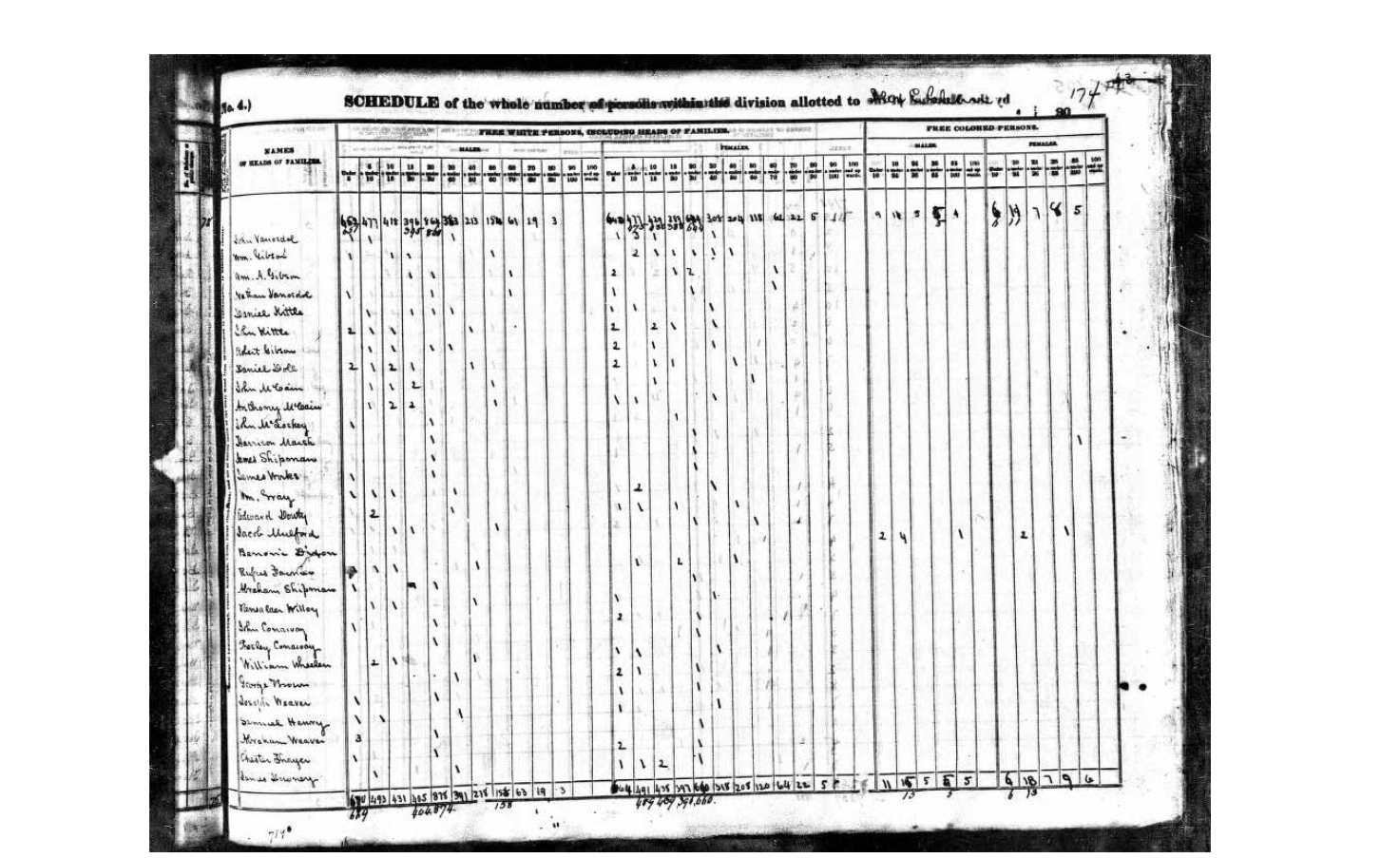 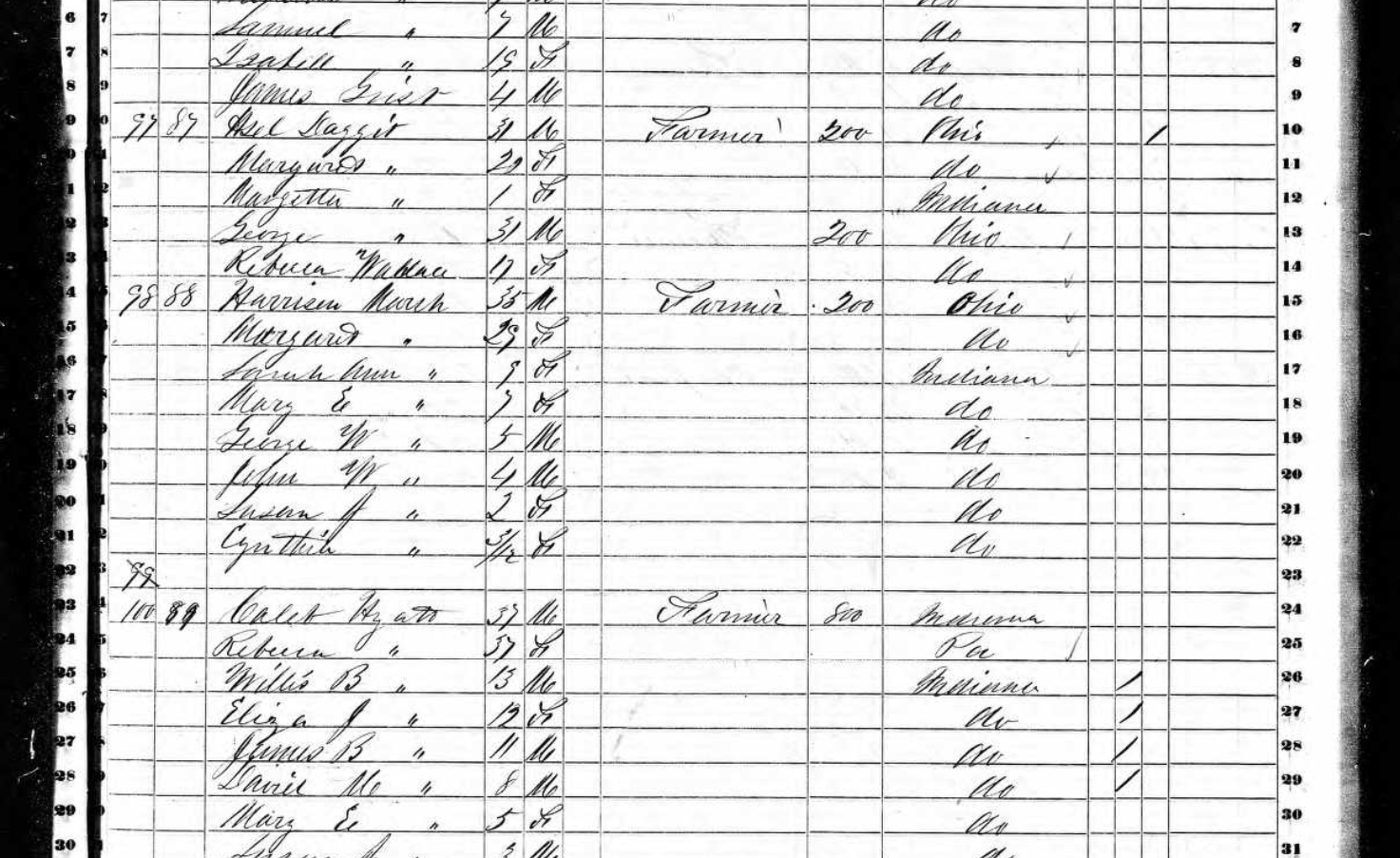 STEP 4:	Census Records
1860 Census – Cass County, IN
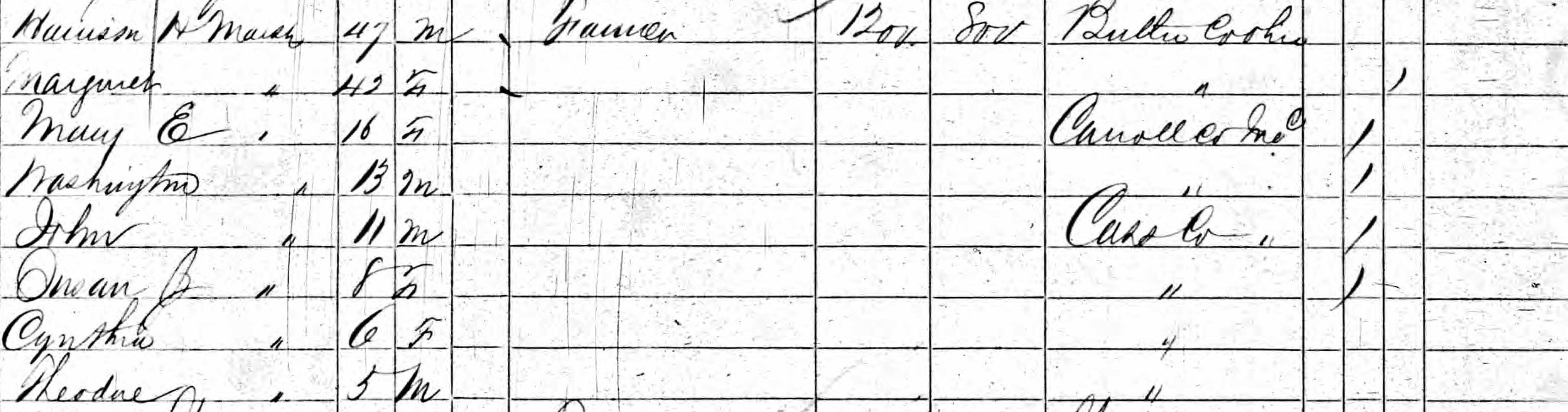 STEP 4:	Census Records
1870 Census – Cass County, IN
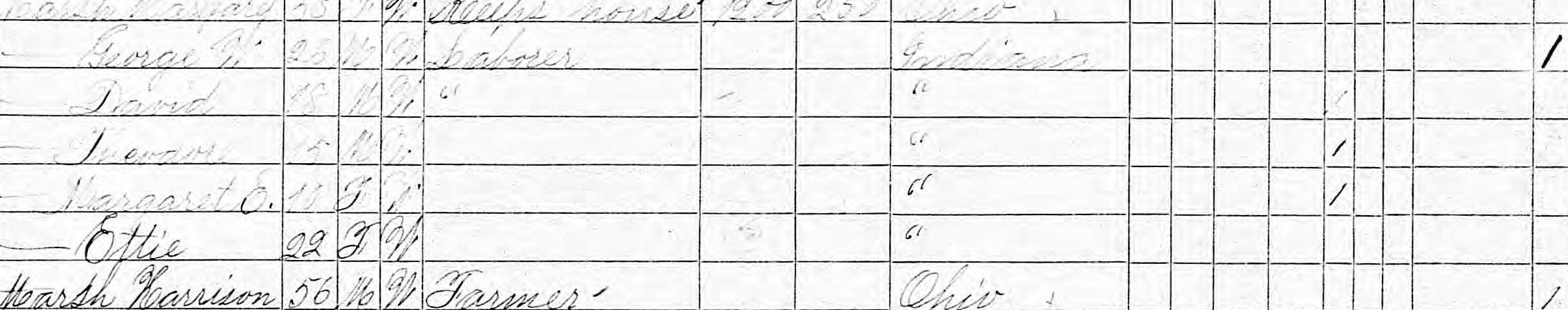 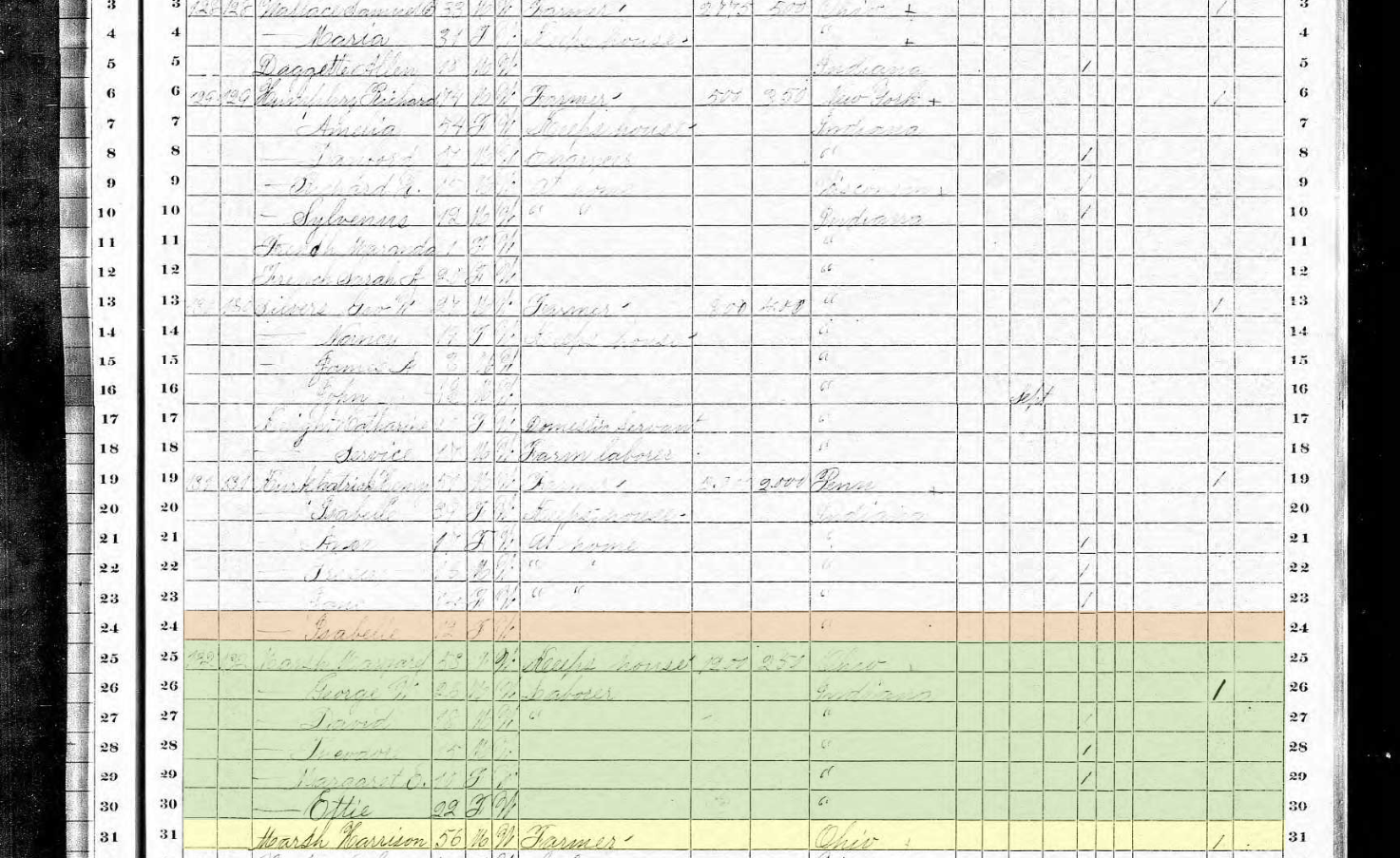 STEP 4:	Find A Grave
STEP 4:	Family Group Sheet
STEP 4:	Spreadsheet Entries
[Speaker Notes: All of these records show George W. and Cynthia as children of Harrison Marsh and Margaret (Harper) Marsh.  The problem arises when we get the 1870 Census that has George W. and Ettie Marsh living with his parents.  Wrong wife!!  I then went looking for records of George W. and Ettie Marsh and entered all of their information in the next columns.]
STEP 5:	Records for George & Ettie Marsh
1870 Census – Cass County, IN
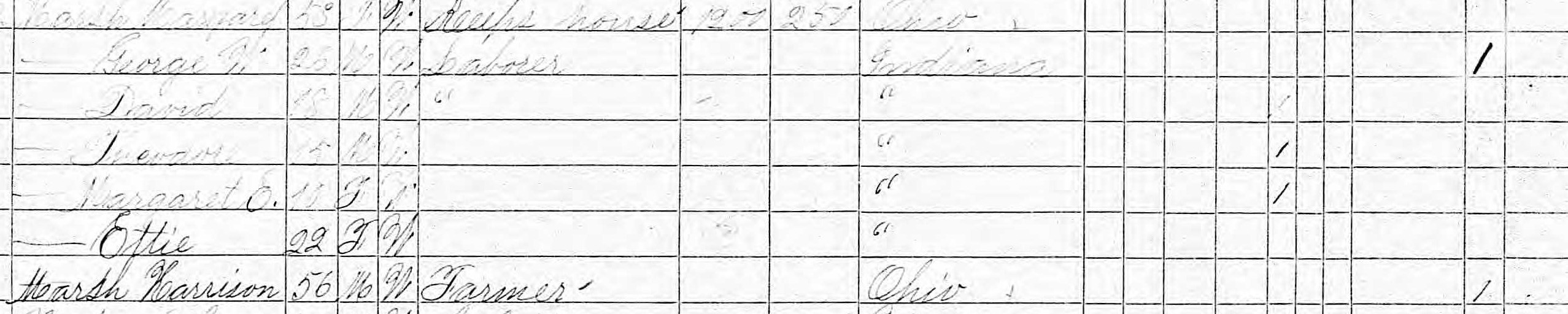 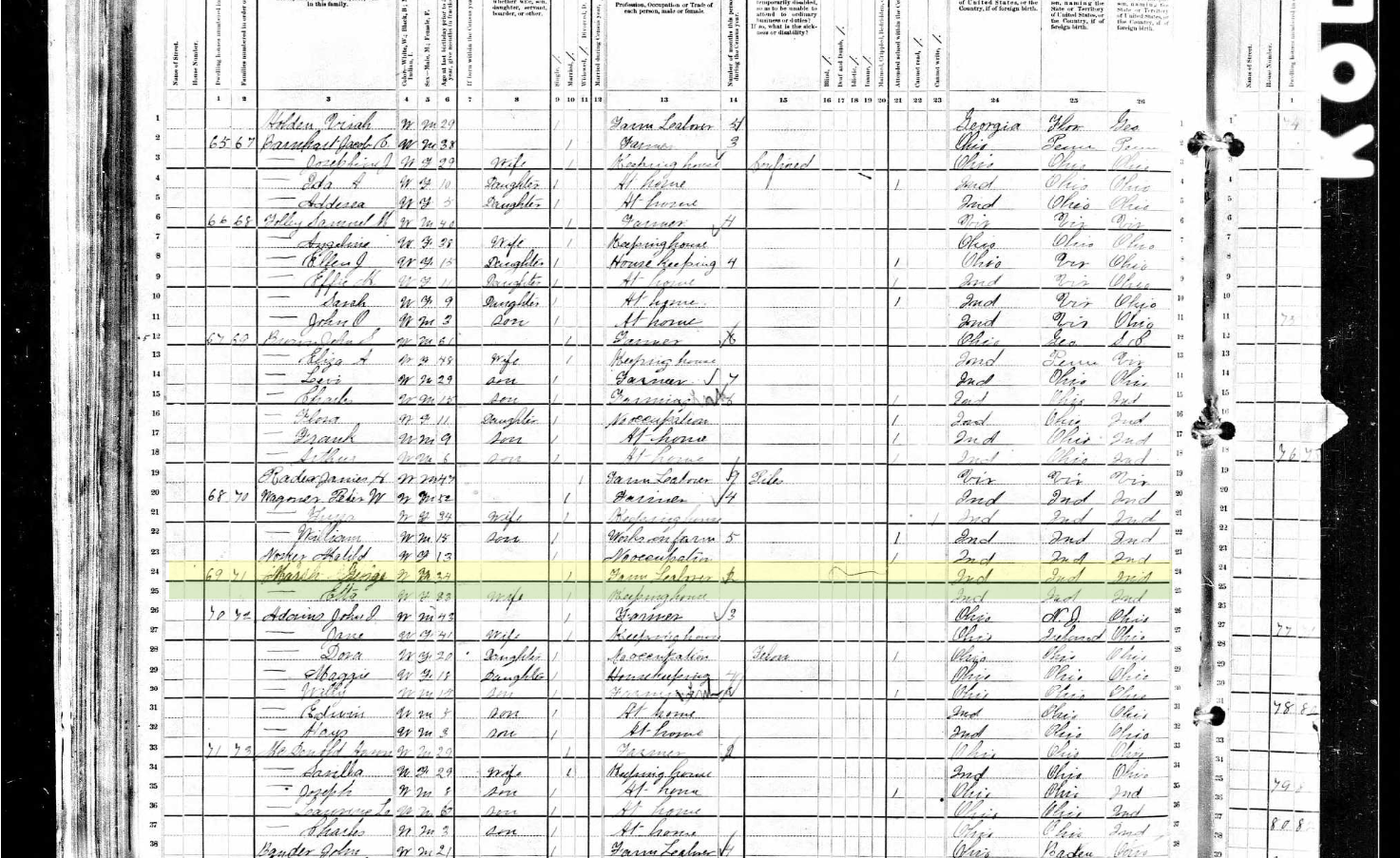 STEP 5:	Census Records
1880 Census – Howard County, IN
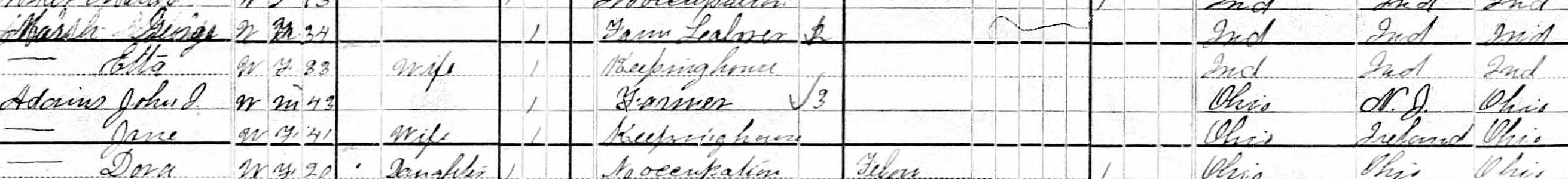 STEP 5:	Census Records
1900 Census – Howard County, IN



1910 Census – Howard County, IN
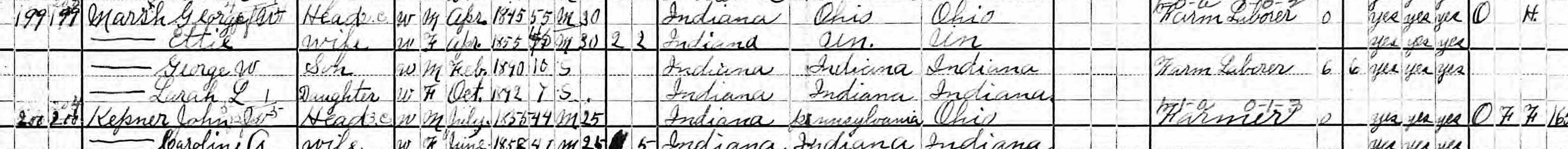 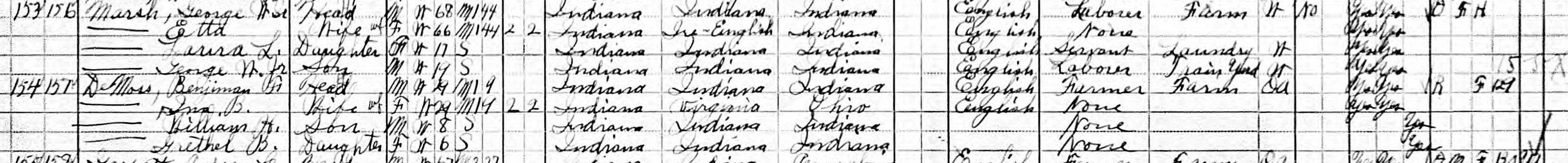 STEP 5:	U. S. City Directories
1921 – Logansport, Cass County, IN
STEP 5:	U. S. City Directories
1930 – Logansport, Cass County, IN
STEP 5:	U. S. Civil War Pension Index
[Speaker Notes: We have proven that Garrett Lafayette Marsh is the son of George Washington and Mariah (Walling) Marsh.  We have proven that Cynthia Ann and George W. Marsh are the children of Harrison and Margaret (Harper) Marsh.

The questions are:

If the Uncle George who traveled with Garrett Lafayette Marsh to Indiana in 1925 is the George married to Mariah Walling , as the records indicate, how could he be identified as “Uncle” George?

Who are the parents of George Washington Marsh?]